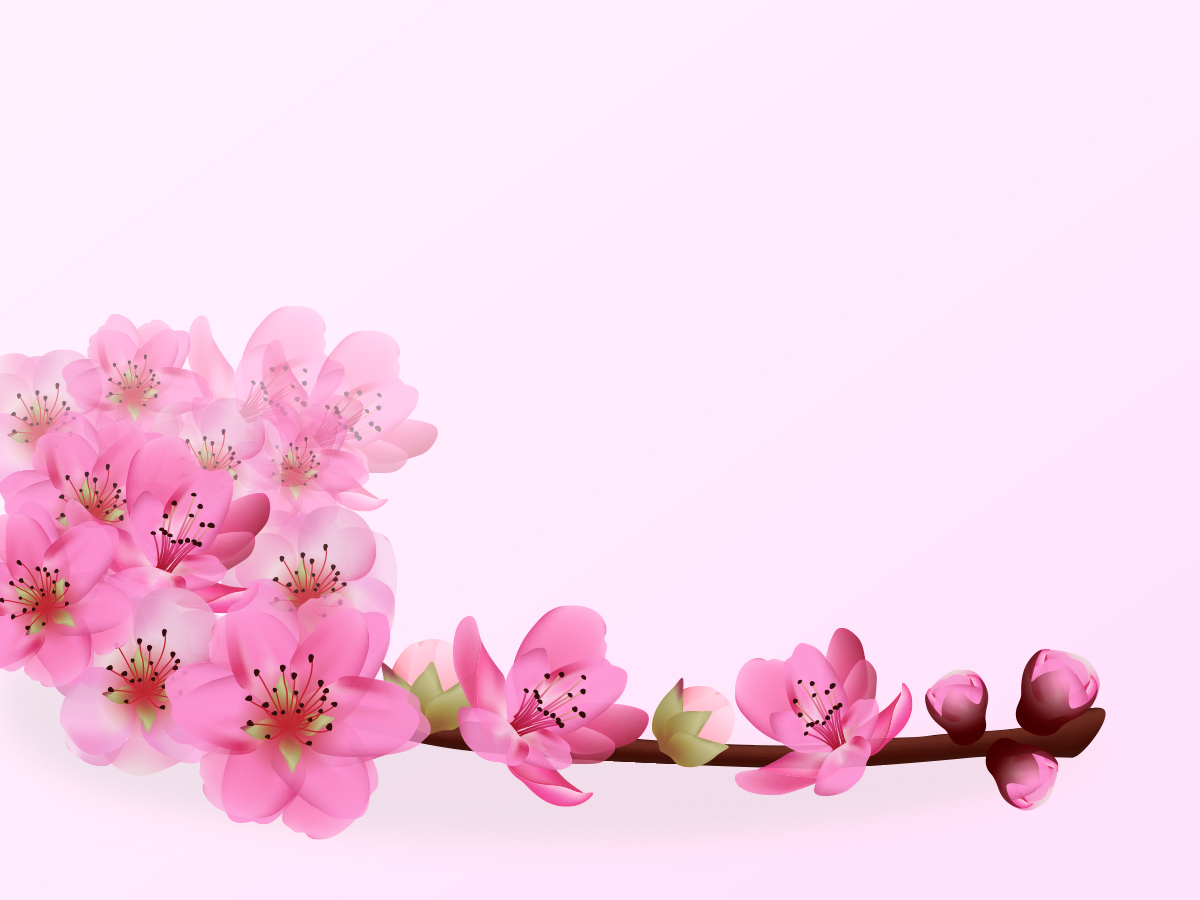 Эколята – дошколята, молодые защитники природы!
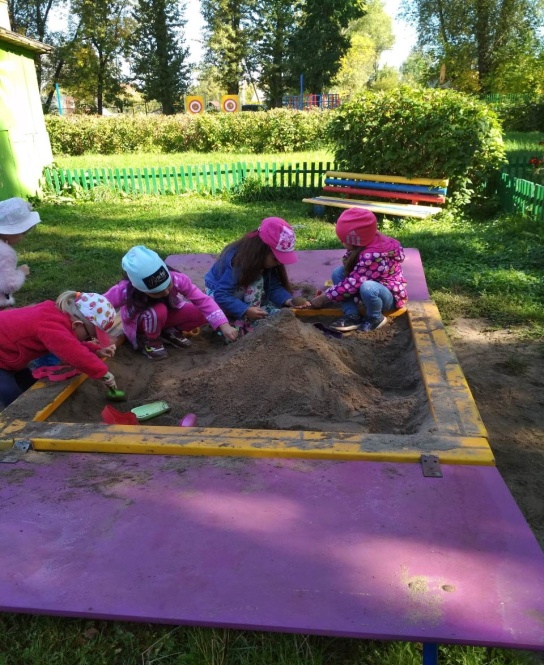 Группа №6
Экологический проектЭколята – дошколята, молодые защитники природы!Подготовили  воспитатели группы №6 Писанова Е.В. Гасина Л.В.
Цель проекта:
   Формирование у ребенка богатого внутреннего мира и системы ценностных отношений к природе, её животному и растительному миру, развитие внутренней потребности любви к природе и бережного отношения к ней.
Задачи проекта:
    Дать знания об окружающей природе; способствовать развитию понимания ребенком неразделимого единства человека и природы; помочь осознать необходимость сохранения, охраны и спасения природы; расширить общий кругозор детей, способствовать развитию их творческих способностей; сформировать у ребенка чувство любви, бережное и уважительное отношение к природе; способствовать воспитанию потребности принимать активное участие в природоохранной и экологической деятельности.
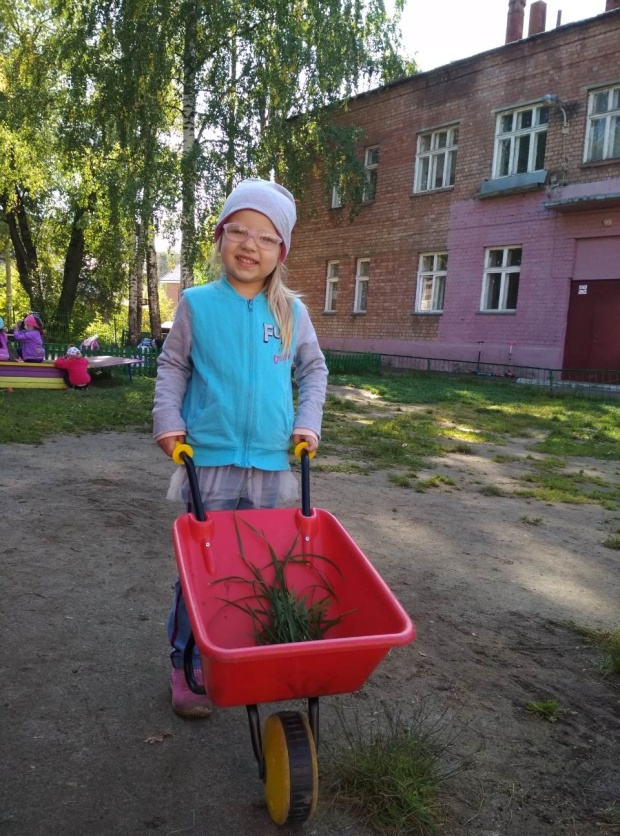 Формирование у детей экологических знаний
Работа по формированию экологических знаний экологической культуры осуществлялась по следующим направлениям:
Совместная деятельность педагогов и детей с учетом образовательных областей 
Создание условий для самостоятельной деятельности детей
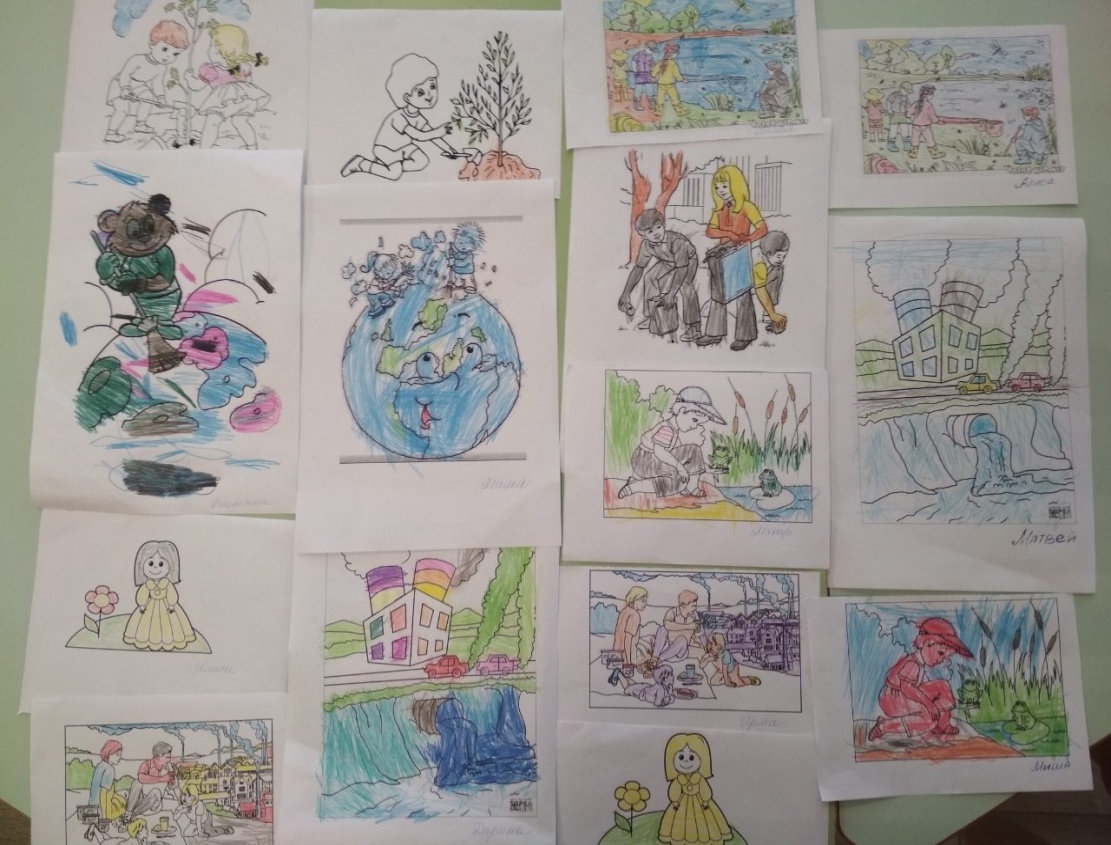 Формирование у детей экологических знаний
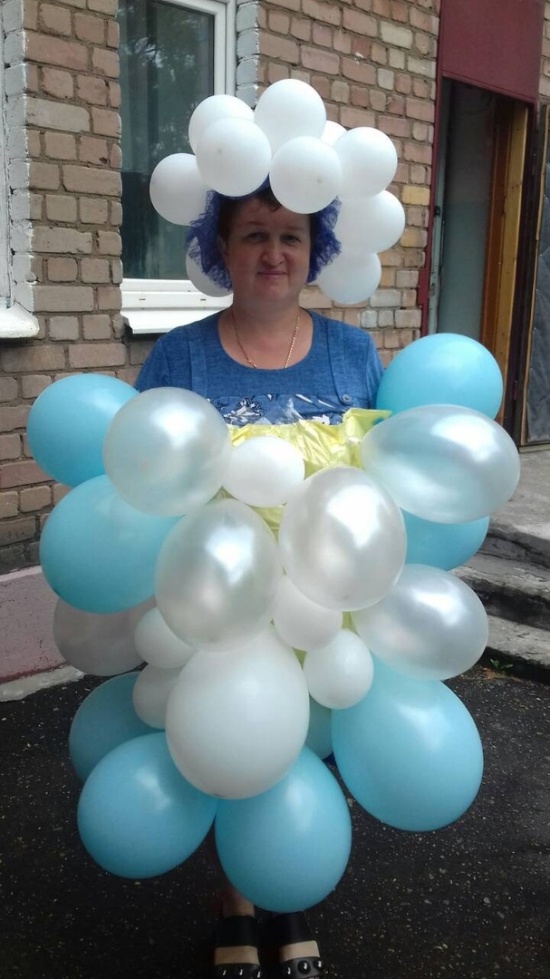 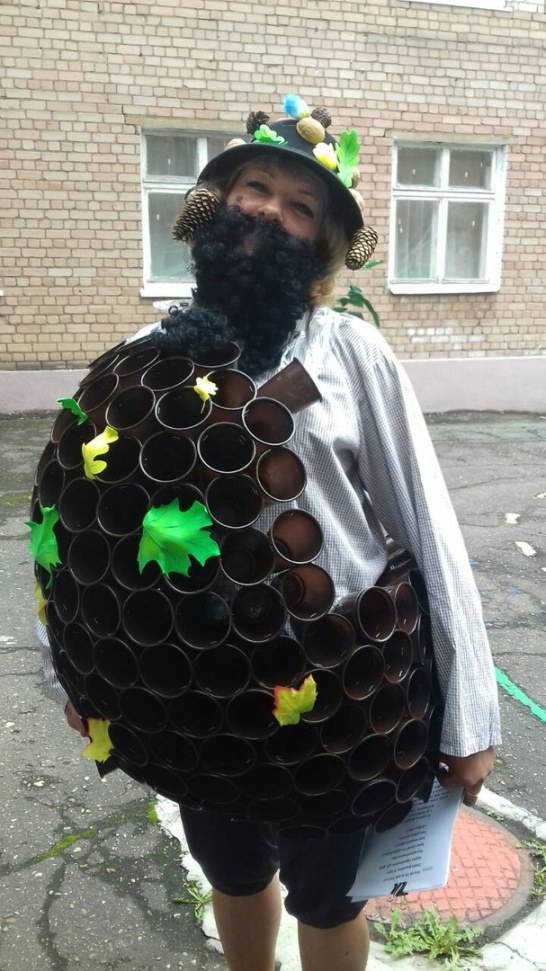 Взаимодействие с семьей (оформление стенда, участие родителей в летнем  развлечении «Веселее пой, гуляй и природу охраняй!» с показом костюмов из бросового материала «Эко – мода 2019!», и в благоустройстве групп и территории детского сада)
В своей работе мы использовали различные методы: наблюдения, беседы, игры.
Формирование у детей экологических знаний
Совместно с детьми  ухаживали за растущими растениями (полив растений, дети наблюдали, как нужно пропалывать цветник, рыхлить в цветах землю. Ещё в мае с  детьми производилась посадка семян «Бархатцев», лука, гороха («Огород на окне»). Выясняли с детьми, какие условия необходимы для роста растений (вода, свет), наблюдали за ними, а затем высаживали их на участке группы, продолжая наблюдение.
На прогулке в разное время года, дети учились различать состояние и признаки погоды, учились различать деревья и кустарники и растения в цветнике. Обращали внимание детей на их разнообразную окраску, разную высоту, величину соцветий: флоксы – высокие и розовые, а бархатцы – низкие, желтые, оранжевые. Сравнили цветы между собой поиграли в подвижные игры «Найди свой цвет», «Найди такой же», провели эксперимент «что делают цветы ночью». Собрали листочки от цветов для поделок и для гербария. 
Наблюдение имело очень положительный отклик у детей, они с заботой и любовью относились к цветам.
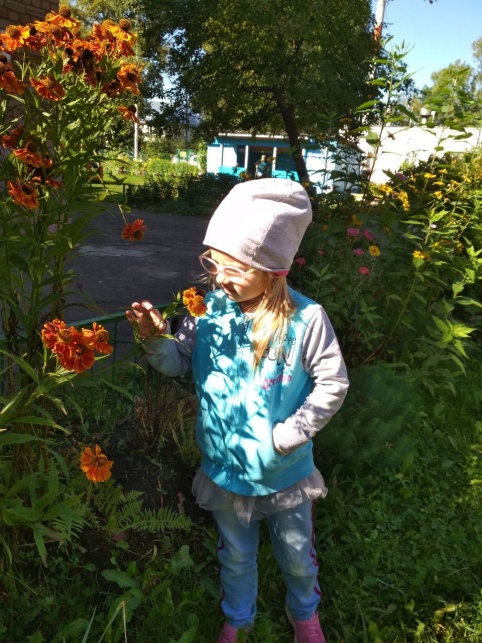 Формирование у детей экологических знаний
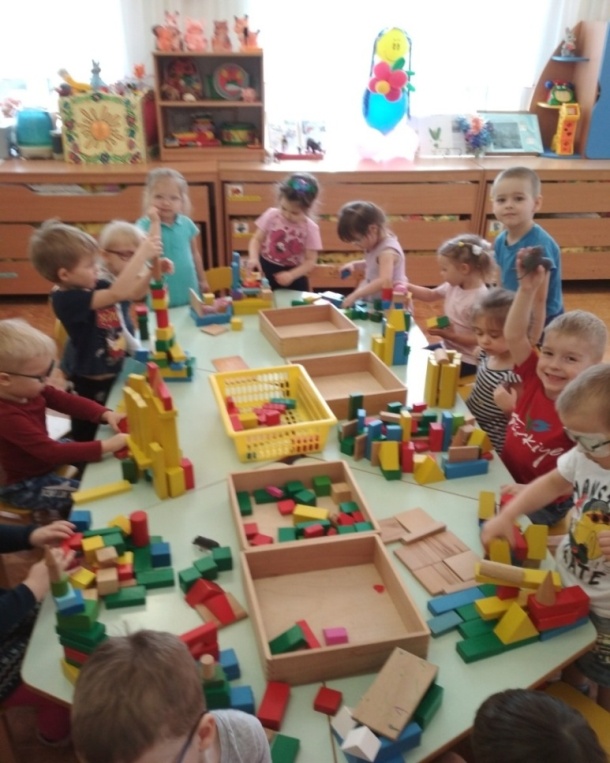 На прогулке дети наблюдали за птицами, находили сходства и различия  птиц, слушали голоса разных птиц, узнавали их название. Насыпали в кормушку зерна и хлебные крошки с желанием  любить и оберегать птиц.
В группе из конструктора «Строитель» строили скворечники и выполняли дыхательное упражнение   «Чье перышко выше».
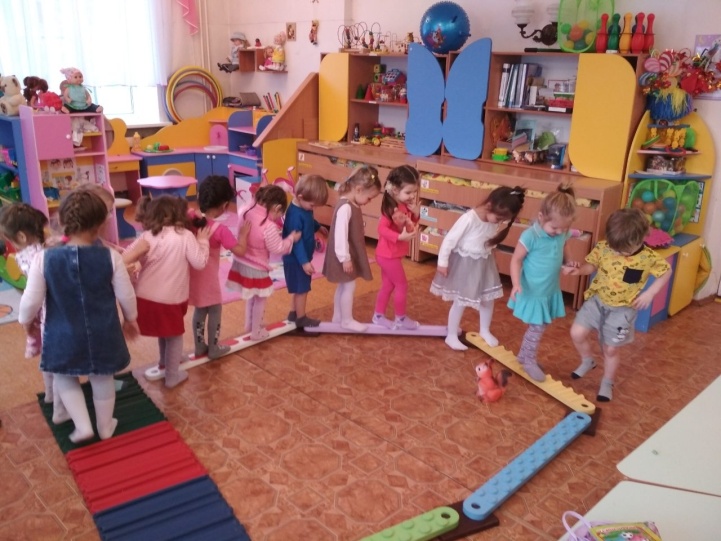 Формирование у детей экологических знаний
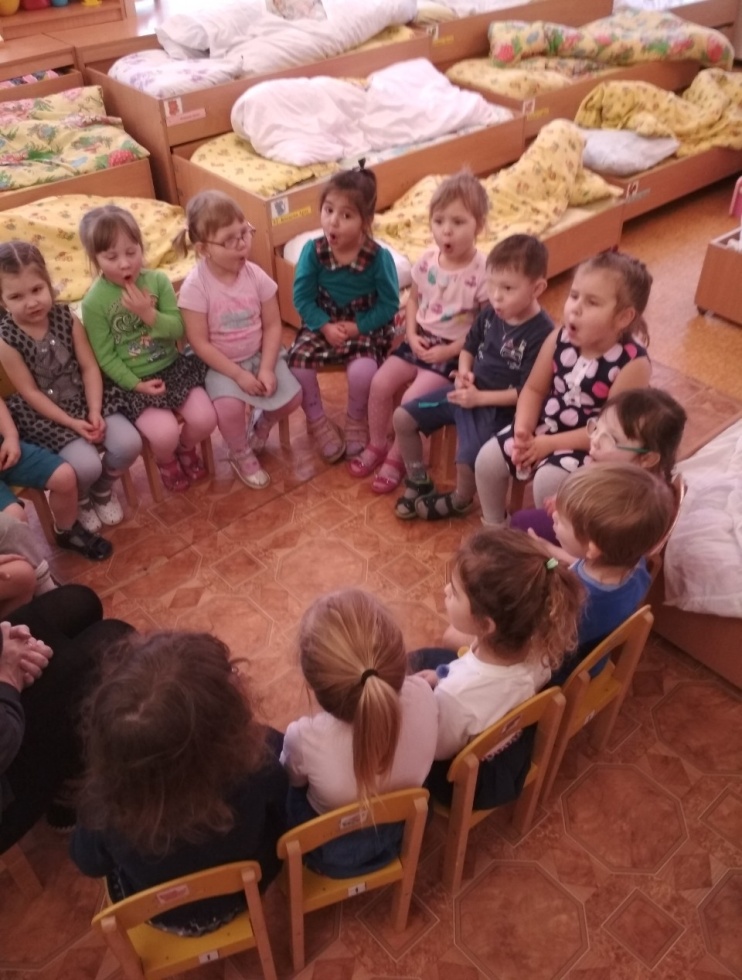 В начале лета цветут одуванчики. Было прочитано и заучено стихотворение про одуванчик. Рассмотрели с детьми строение одуванчика. Рассказывали детям о примете, если одуванчики закрываются днем – перед дождем. Так же дети узнали, что одуванчик лекарственное растение – его можно употреблять тому кто плохо ест, укрепляет зубы и кости, из него можно приготовить салат.
А когда на улице потеплело и просохла земля, появились насекомые. Дали детям представление  о насекомых как  о живых существах, живущих на земле, которые могут ползать и летать. Дети научились  различать, называть насекомых ,описывать и находить их по описанию (на картинках). Наблюдая, дети пришли к выводу, что насекомые вызывают у детей радость  и радость от общения с природой, появилось  желание заботиться о природе и ее обитателях.
Формирование у детей экологических знаний
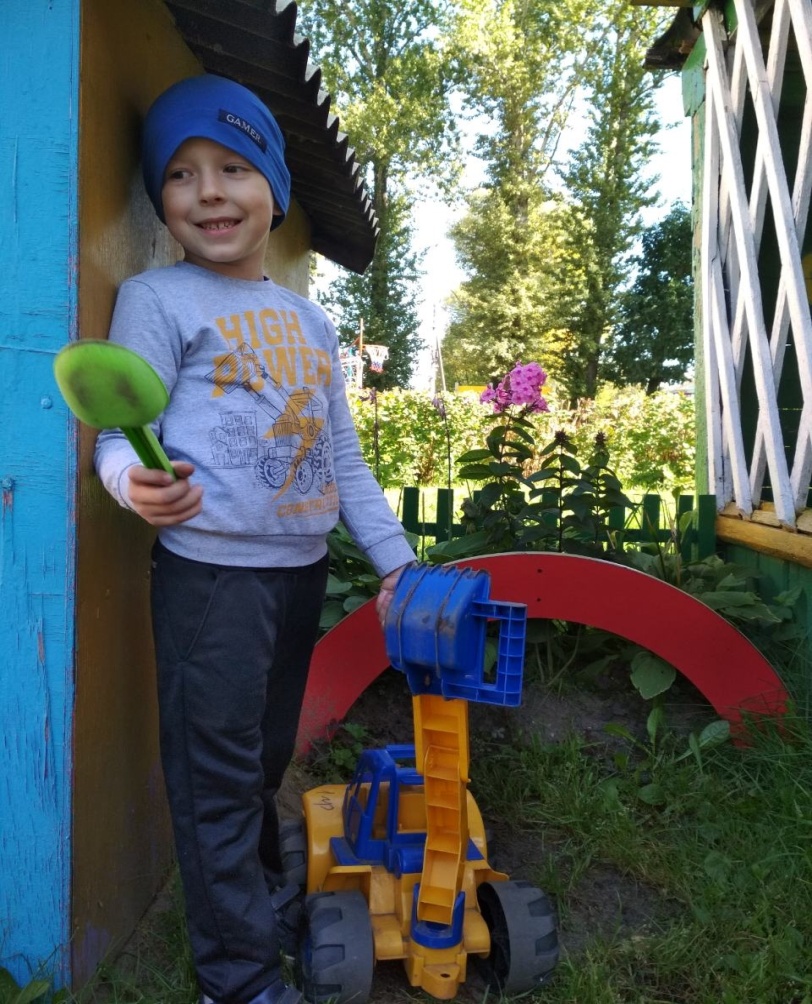 Во время экологической беседы старались не только давать обширную информацию об окружающем мире, но и стимулировать интерес к экологической культуре. Так же во время бесед загадывали детям загадки, наводящие и провоцирующие вопросы по теме. 
Проводили экологические игры в процессе которых, дети уточняют, закрепляют, расширяют имеющиеся у них представления о животных и растениях, о явлениях природы и различных природных связей.
Стремились помочь ребенку осознать необходимость сохранения, охраны и спасения природы для выживания на земле человека.
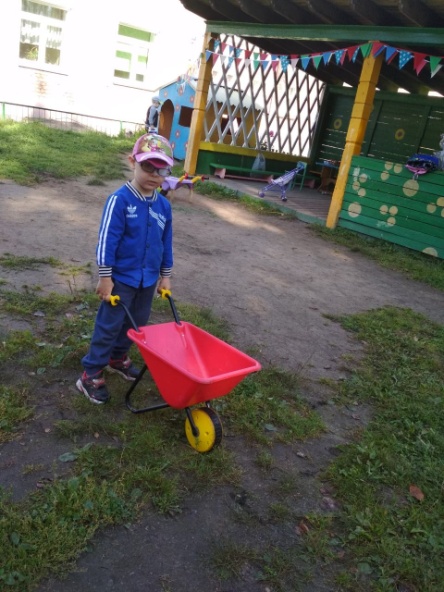 Мы - воспитатели , старались дать детям знания о разнообразии природы, закрепить знания о добром отношении ко всему живому,  учили сопереживать и учили стремлению сберегать и оказать помощь; стимулировали  умение восхищаться красотой природы, таким образом закладывая основы экологической культуры.
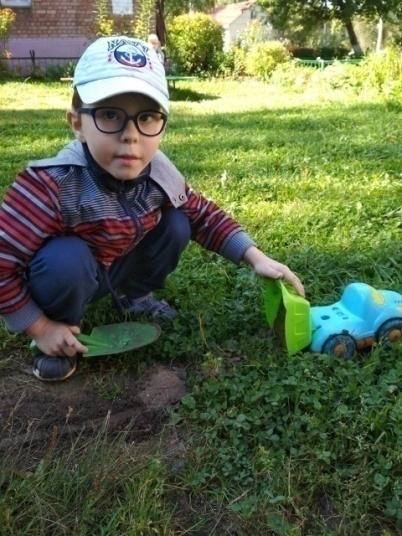 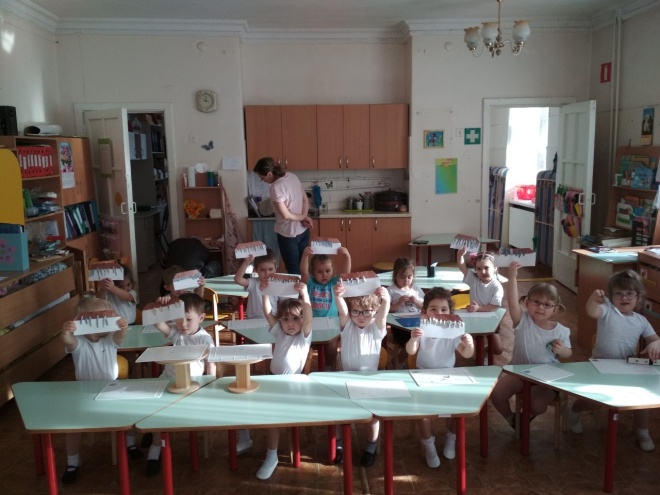 Спасибо за внимание!